Foi a percepção dos sinais dos tempos que provocou a convocação do Concílio Vaticano II – anunciado em 25 de janeiro de 1959
João XXIII,  morre em 1963
com suas grandes ideias e inspirações, dera impulso para a realização do Concílio. 
Paulo VI, logo após sua eleição, mais metódico e organizado, iria coordenar o trabalho de colocar em prática as grandes inspirações de seu antecessor
As conferências Episcopais Latino Americanas começaram a ser realizadas, após o Concílio Vaticano II
Com o Concílio iniciou um movimento de renovação eclesial que teve acento sobre o processo de educação da fé. A volta às origens provocou uma revisão dos métodos, conteúdos e noções da catequese. 
Na America Latina, essa mudança na       mentalidade e na prática foi influenciada pelas conferências do Episcopado, desde Medellín até Aparecida
Conferência de Medellín (1968)-Papa Paulo VI
Enfatizou-se a necessidade de renovação, promovendo a evolução das formas tradicionais da fé. 
Formação do catequista- revisão da linguagem- multiplicar institutos catequéticos/elaborar material pedagógico.
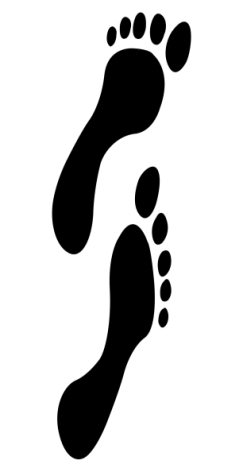 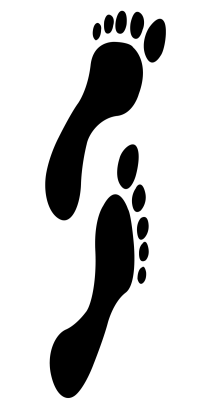 O caratér catecumenal,  que os últimos documentos tanto se referem tomam como referência principal o Ritual de Iniciação Cristã de Adultos(RICA), publicado em 1972. O RICA se destina aos adultos, mas toda a catequese, em suas várias idades, é chamada a inspirar-se nele. 
O RICA insiste em que a iniciação cristã seja realizada de forma progressiva, com ritos que marcam a passagem de uma etapa para a outra. Apresenta a melhor interação da unidade que há entre catequese e liturgia. (do livro Catequese com estilo Catecumenal – Paulinas – Padre Lelo)
Puebla (1979) –México -  Papa Paulo VI, com a presença de João Paulo II
Necessidade de integração da vida e da fé. Sagrada Escritura como fonte da Catequese. Descoberta da dimensão comunitária da catequese; tomada de consciência de que a catequese é um processo: dinâmico, gradual e permanente de educação da fé. Aumentar os lugares para a formação de catequistas e tb textos de catequese renovada.
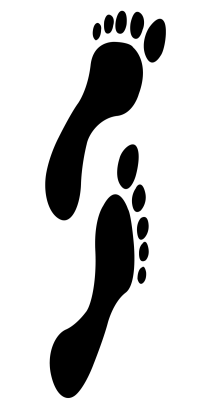 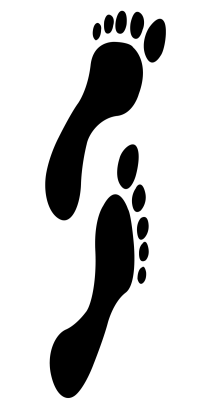 Na 19ª AG, em 1981, houve um intenso debate, mas não se chegou a uma conclusão, porém houve solicitação para ser elaborado um texto como instrumento de trabalho e que resultou em “Orientações em torno do conteúdo da catequese.”
Em 1983, na AG, o texto foi apresentado e aprovado com o título “Catequese Renovada- Diretrizes e Conteúdos”
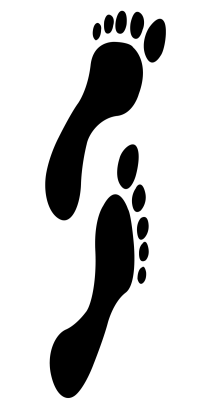 Com o doc CR, a catequese  recebeu um forte sopro de renovação. Com esse marco, a catequese deixa de ser doutrinação de perguntas e respostas e passa a ser um processo muito mais interativo da vida do catequizando, da realidade social com a Palavra de Deus, a chamada interação fé e vida. (método ver, julgar, agir, celebrar)
Baseado no Vaticano II, é considerado o mais importante documento catequético brasileiro.
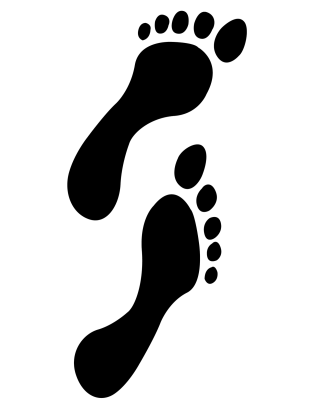 Santo Domingo ( 1992) – República Dominicana – João Paulo II
‘A nova Evangelização, promoção humana, Cultura Cristã”. Lema: “Jesus Cristo ontem, hoje e sempre”. Essa Conferência celebrou os 500 do início da evangelização na América Latina. Aprofunda as orientações de Medellín e Puebla e traça estratégias de evangelização respondendo aos desafios dos novos tempos.
No caminho de renovação da catequese, e acolhendo as sugestões do Diretório Geral para a Catequese(1997), a CNBB decide elaborar o DNC.
O DNC é um doc que leva em conta, de modo particular, a rica história dos quarenta anos de renovação conciliar, a realidade brasileira e projeta novos passos.
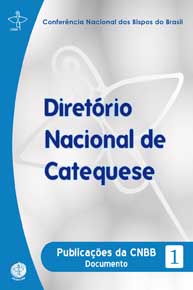 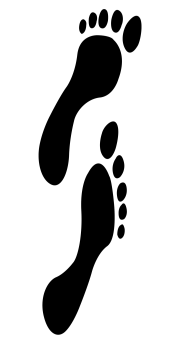 Com a publicação do Diretório Nacional de Catequese em 2006 e do DA em 2007, a catequese dá mais um passo em continuidade à trilha percorrida pela CR. Sem perder nada do que já é característico em nossa forma de fazer catequese, esses documentos tratam da IC (Batismo, Confirmação e Eucaristia) tomando como base o modelo do catecumenato e priorizando a catequese com adultos.
Conferência de Aparecida-2007
Conferência convocada por João Paulo II e confirmada por BentoXVI 
Tema: “Discípulos e missionários de Jesus Cristo, para que nele nossos povos tenham vida!”
*discípulos missionários
A conferência dá graças a Deus pelo trabalho desempenhado pelos catequistas, porém adverte que tem muito a se fazer, já que a catequese não chega a todos e as vezes acontece de forma superficial, sem transformar a vidas das pessoas. 
Aqui já se propõe uma catequese querigmática/missionária. Cobra a formação bíblica do catequista. Fala da catequese da infância à idade adulta.
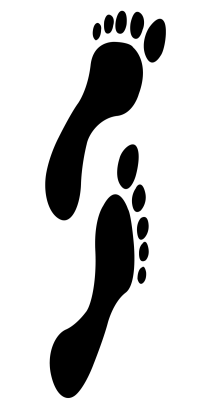 O DA constata que a CR tem produzido
bons frutos, em todo continente, devido
à Animação Bíblica da pastoral que proporciona maior conhecimento da Palavra de Deus e também por uma melhor formação do Catequista. Porém, focaliza que a linguagem utilizada na catequese é pouco significativa para os tempos atuais, em particular, para os jovens. A Conferência afirma ser urgente começar o processo Iniciação na Vida Cristã com o Querigma.
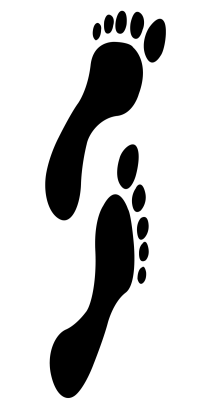 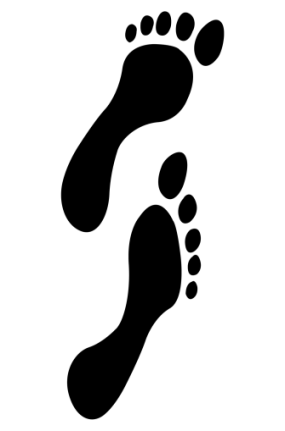 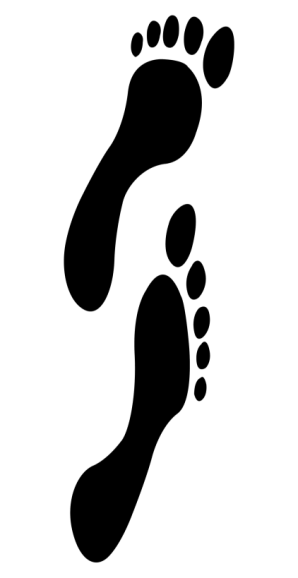 O  estudo 97 atende a um pedido da 46ªAG/2008
Situa-se como um desdobramento do DNC que foi aprovado pela 43ªAG/2005. Sendo também uma resposta de Aparecida. ‘A IC é um desafio que devemos encarar com decisão, coragem e criatividade, visto que em muitas partes a iniciação cristã tem sido pobre a fragmentada. Ou educamos na fé, colocando as pessoas realmente em contato com Jesus Cristo e convidando-as para seu seguimento, ou não cumpriremos nossa missão Evangelizadora (n.287)
Ao  longo de três anos, reunindo pessoas com formação e prática na área Bíblico-Catequética e envolvendo os Bispos referenciais e as coordenações Regionais das comissões para a Animação Bíblico-Catequética, o resultado foi  O  ITINERÁRIO CATEQUÉTICO – Iniciação à Vida cristã: um  processo de inspiração catecumenal.
Seminário IVC-2014
“Há muitas e belas iniciativas por toda parte. Não podemos deixar de ressaltar o muito que já foi feito. Com a 55ª Assembleia dos Bispos podemos afirmar que estamos vivendo um momento muito importante” 
Padre Antônio Marcos Depizzoli
“Retomar a reflexão é fundamental para manter vivos os projetos urgentes”
Dom Peruzzo
1ª SBC – 1986 – Fé e vida em comunidade
2ª SBC – 2001 – Com adultos, catequese adulta
A 3º SBC – 2009 –‘Iniciação à vida cristã’ nos desafia a centrar forças na ação evangelizadora através de uma catequese que forme para o discipulado. É a culminância do Ano Catequético Nacional
4ª SBC – 2018 – A serviço da Iniciação à Vida Crista
* 1º ANC aconteceu em 1959, que culminou no Congresso catequético Nacional em BH
Conversão pastoral, o que supõe uma mudança não no que se anuncia, mas  no “como” se anuncia
Enfim...
Os tempos não são melhores, nem piores, os tempos são outros